Developing Effective Responses to Requests for Proposals (Part 1) - Beginners
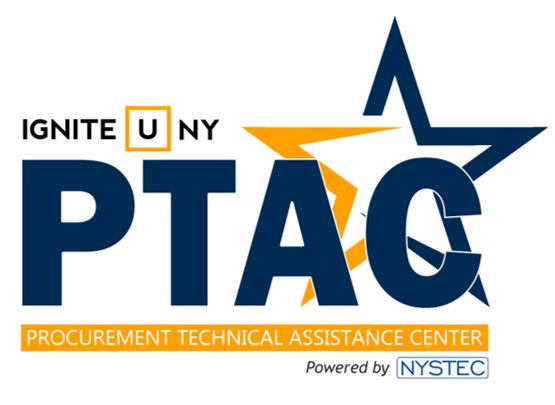 GSA & APEX ACCELERATORS WEBINARS
March 7th, 2023
Agenda
What is an RFP?
Am I Eligible? 
Gather Proposal Information
Ask Questions!
Build a Response Schedule
Draft Your Response
Review Your Response
Submission 
Post Submission
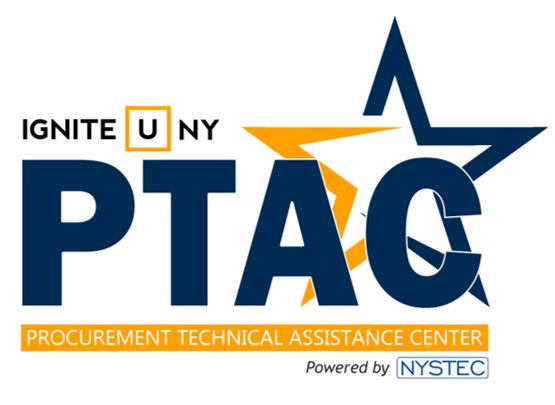 Finn Kreidler, APEX Accelerator
Email: fkreidler@nystec.com
Website: https://igniteuny.com/ptac
Developing Effective Responses to Requests for Proposals (Part 1) - Beginners
2
What is an RFP?
48 CFR § 15.203 – Requests for proposals.

“Requests for proposals (RFPs) are used in negotiated acquisitions to communicate Government requirements to prospective contractors and to solicit proposals. RFPs for competitive acquisitions shall, at a minimum, describe the -

(1) Government's requirement;

(2) Anticipated terms and conditions that will apply to the contract. The solicitation may authorize offerors to propose alternative terms and conditions…

(3) Information required to be in the offeror's proposal; and

(4) Factors and significant subfactors that will be used to evaluate the proposal and their relative importance.”
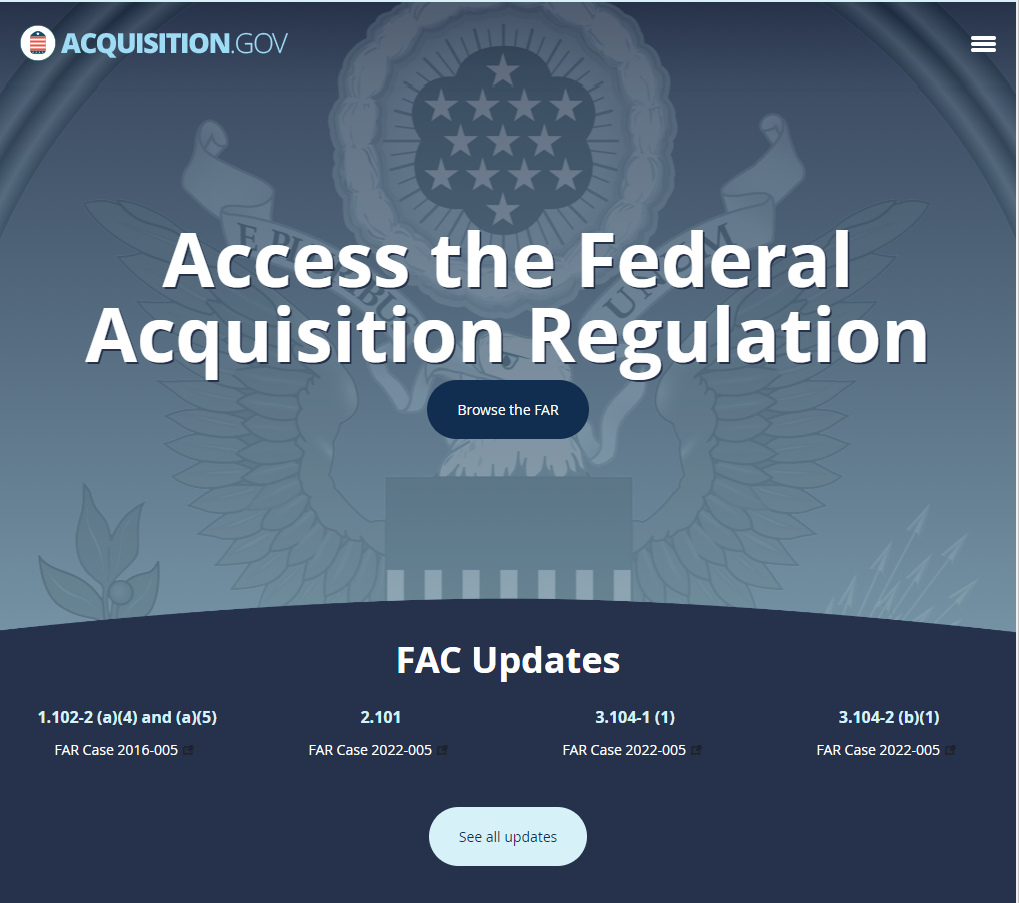 Developing Effective Responses to Requests for Proposals (Part 1) - Beginners
3
What is an RFP?
Still Important
Our Focus Today
Developing Effective Responses to Requests for Proposals (Part 1) - Beginners
4
Am I Eligible?
Is this contract a set-aside?
If the set-aside is partial, do I need to find a subcontractor?
Can I perform the required work?
Read the Section C Statement of Work (SOW) or Performance of Work Statement (PWS)
Do I have time to craft a proposal response?
Sometimes you may find a contract too close to the deadline, but make sure to check addendum for extensions
Developing Effective Responses to Requests for Proposals (Part 1) - Beginners
5
Gather Proposal Information
Uniform Contract Format (FAR 15.204-1)

SF-33 – Solicitation, Offer, and Award Document
Section A – Procurement information, POCs
Section B – Supplies or Services and Pricing/Cost
Section C – Statement of Work (SOW) or Performance of Work Statement (PWS)
Section D – Packaging and Marking
Section E – Inspection and Acceptance
Section F – Deliveries or Performance
Section G – Contract Administrative Data
Section H – Special Contract Requirements
Section I – Contract Clauses/General Provisions
Section J – Attachments
Section K – Reps and Certs/Statement of Offerors
Section L – Proposal Preparation Instructions
Section M – Evaluation Criteria

Not all RFP are formatted the same, especially at the State or Local level
Read the whole RFP 
 Prioritize Section L and Section M to frame your reading around crafting your response
Check for Supplemental Postings
Addendum or Q&A, any additional notices
Developing Effective Responses to Requests for Proposals (Part 1) - Beginners
6
Ask Questions!
Ask the POC designated in Section A of the RFP
It is better to reach then to wait until submission
RFP Drafts can have mistakes
Ask your local APEX Accelerator!
7
Developing Effective Responses to Requests for Proposals (Part 1) - Beginners
Build a Response Schedule
Written Proposal – will need time to…
Draft the Technical Volume. 
Explain how you will meet the needs expressed in the SOW or PWS
Draft the Management Volume. 
Explain how you will manage the solution you have proposed
Draft the Past Performance Volume. 
Explain your relevant (sometimes relevant is even defined in the RFP) past performance to show previous success
Draft the Cost Volume. 
Explain how much this proposed solution will cost
Other Time Intensive Activities
Gathering all required documents. 
Legal documents, certification documents, past performance documents, etc. may be required
Determining Pricing
Working with subcontractor (if applicable)
Miscellaneous activities such as site visits
Developing Effective Responses to Requests for Proposals (Part 1) - Beginners
8
Draft Your Response
Provide a clear solution to the problem the RFP is addressing
Your response should demonstrate a clear understanding of the issue
Your solution should be clearly laid out and understandable to your audience
Do Not Overextend
Do not promise more than you are capable of
Do not overcomplicate your response – less is more
Price Your Work Fairly
You need to make money
The government needs to understand why your services are priced as they are
Developing Effective Responses to Requests for Proposals (Part 1) - Beginners
9
Review, Review, Review
Always leave time to review your RFP
New sets of eyes are necessary
Double check for addendum or additional Q&A
Conduct  a sample evaluation using Section M
Developing Effective Responses to Requests for Proposals (Part 1) - Beginners
10
Submission
Submit using the correct vehicle and format
Is it a PDF via email? Are you submitting via mail?
Submit Early
Account for mail delays
Account for corrupted files
Account for email bounce back
Look for Submission Confirmation
Developing Effective Responses to Requests for Proposals (Part 1) - Beginners
11
Post Submission
Keep track of the expected award date
If you lose, request a debrief
If you win, celebrate!
Developing Effective Responses to Requests for Proposals (Part 1) - Beginners
12
Questions?
Finn Kreidler, APEX Accelerator
Email: fkreidler@nystec.com
Website: https://igniteuny.com/ptac
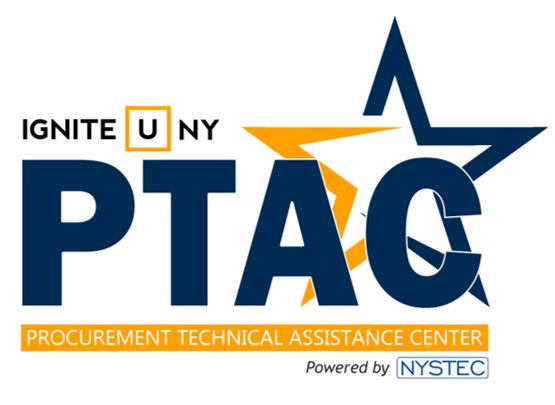